Insurance Regulation and Supervision in Latin America and IAIS-ASSAL Conference ICP 21 - Countering Fraud in Insurance
Commissioner Adam Hamm
North Dakota Insurance Department
NAIC President
[Speaker Notes: Insurance Core Principles 21:

“The supervisor requires that insurers and intermediaries take effective measures to deter, prevent, detect, report and remedy fraud in insurance.”]
US Perspective
What is Insurance fraud?

Insurance fraud costs the American economy 80 to 230 billion dollars each year

Why is insurance fraud committed? 

Insurance fraud causes injury and humiliation

Studies have shown one in four people feel insurance fraud is okay
Insurance Fraud Schemes
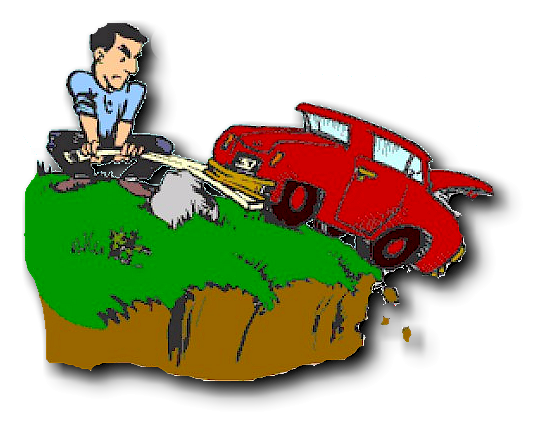 Claimant Fraud
Staged burglaries and thefts
Arson for profit
Murder for profit
Application fraud
Workers compensation fraud
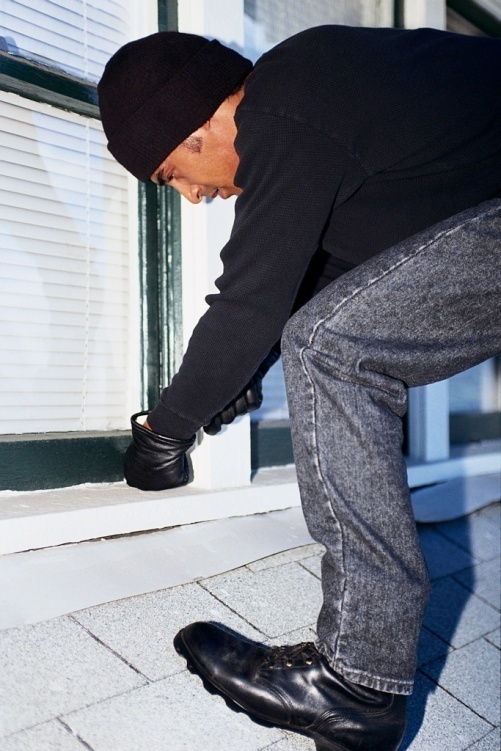 Health Care Fraud
Billing for treatment as payable when it is not payable
Charges inconsistent with services provided
Unlicensed personnel performing services
Illegally obtaining prescription drugs
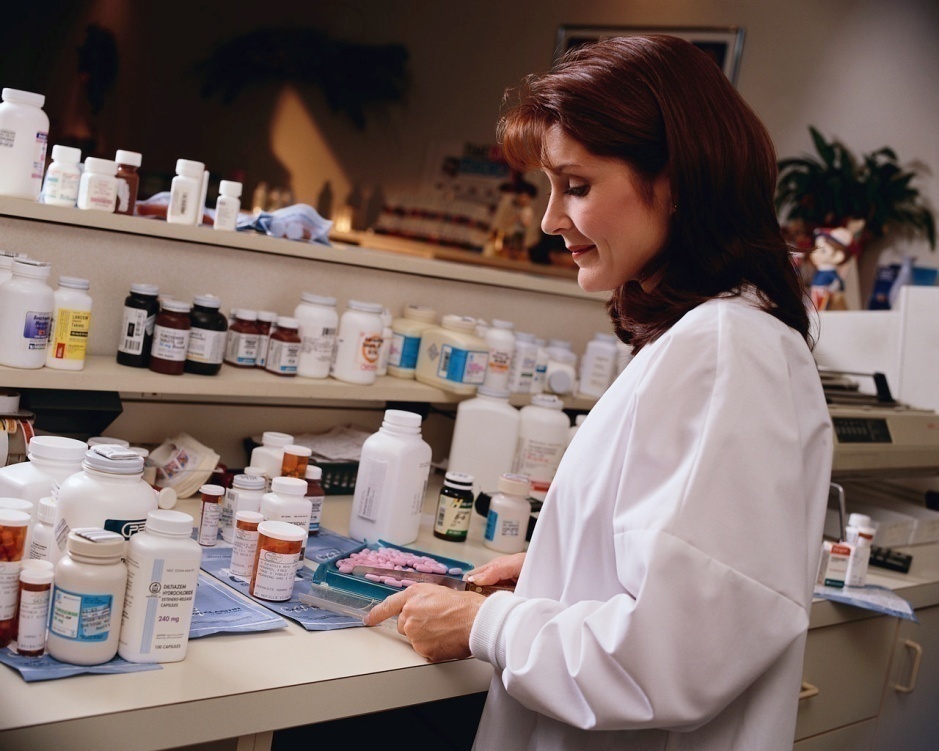 Organized Fraud Groups
Insurance Agent Fraud
Filing false claims with insurers
Clean sheeting
Backdating
Kickbacks
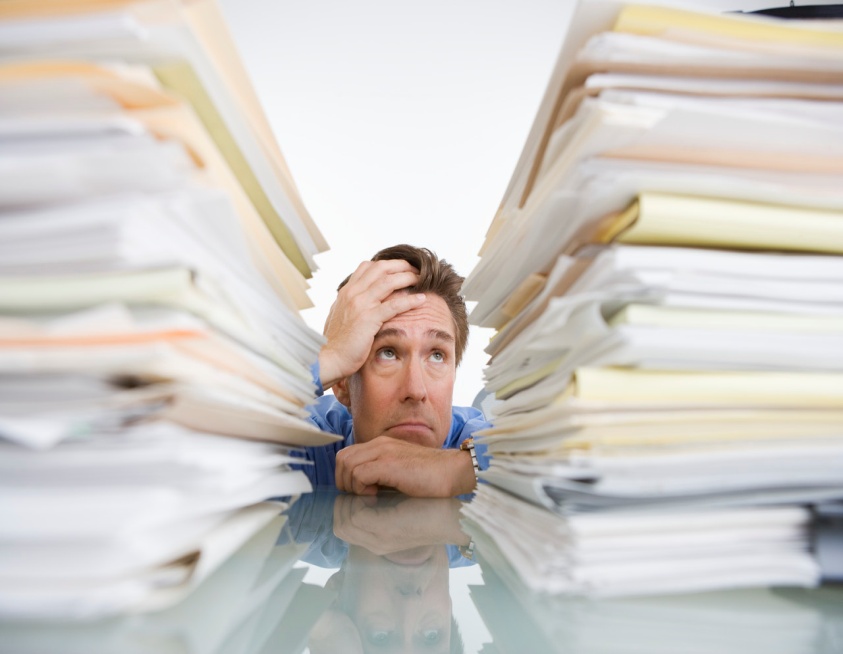 Fraud Prevention Efforts
Information sharing between insurance companies and government
Stop ongoing frauds
Discourage future frauds
Prevention programs for government and insurance companies
Insurance fraud awareness for the public 
More pro-active project
Information Sharing & Systems
Pro’s  VS Con’s

Systems
IFB Fraud Alerts System
NHCAA PERC System
NICB’s FOREWARN System
NAIC Life Insurance Alert System
National Equipment Registry
Cargo Theft Alerts
Law Enforcement Online
State Insurance Departments
All states have insurance departments, but not all insurance departments have an Insurance Fraud Bureau
Fraud Bureaus investigate and fight insurance fraud
44 States have dedicated Fraud Units, either within the Departments of Insurance (34) or other Agencies (10)
Administrative, Civil or Criminal Actions
State agencies may take a variety of actions when “bad behavior” is found:
Administrative: internal agency, commissioner has authority, hearing officers assigned
Civil: court system, commissioner files a case against entity is state court
Criminal: commissioner asks prosecutor to take criminal action against individual or entity
Enforcement on Fraud
State and Federal working together 

Conduct administrative investigations

Action is typically pursued against the individual/ entity involved

Fraud Units typically conduct criminal investigations

The investigations usually focus on insurance agents, consumers, third parties, and healthcare providers who are committing insurance fraud

Fraud investigators frequently work with local, state and federal law enforcement agencies

Depending on state laws, criminal cases may be referred to local, state and federal prosecutors
NAIC Antifraud Task Force Members
Representatives from state departments of insurance represent their insurance commissioner

All NAIC members and their staff may participate, only Antifraud Task Force (AFTF) members may vote

Limited membership on task forces encouraged

Our members are very active and supportive
NAIC Insurance Fraud Prevention Model Act
NAIC - Insurance Fraud Prevention Model Act - 18 USC 1033/1034:
Enacted in 1994 
Federal criminalization of insurance fraud
Increased participation from organized crime 
Persons convicted of a felony crime of dishonesty or breach of trust cannot participate in the business of insurance without commissioner’s permission
Anti-Money Laundering
The United States Federal Government has ultimate authority over AML and CFT activities:
Agency: Financial Crimes Enforcement Network (FinCEN) of the US Department of Treasury
Laws: 
The Bank Secrecy Act (BSA) of 1970
The Money Laundering Control Act 0f 1986
The Suspicious Activity Report Act of 1996
The USA PATRIOT Act of 2001

NAIC Financial Examination Handbook
Thank You